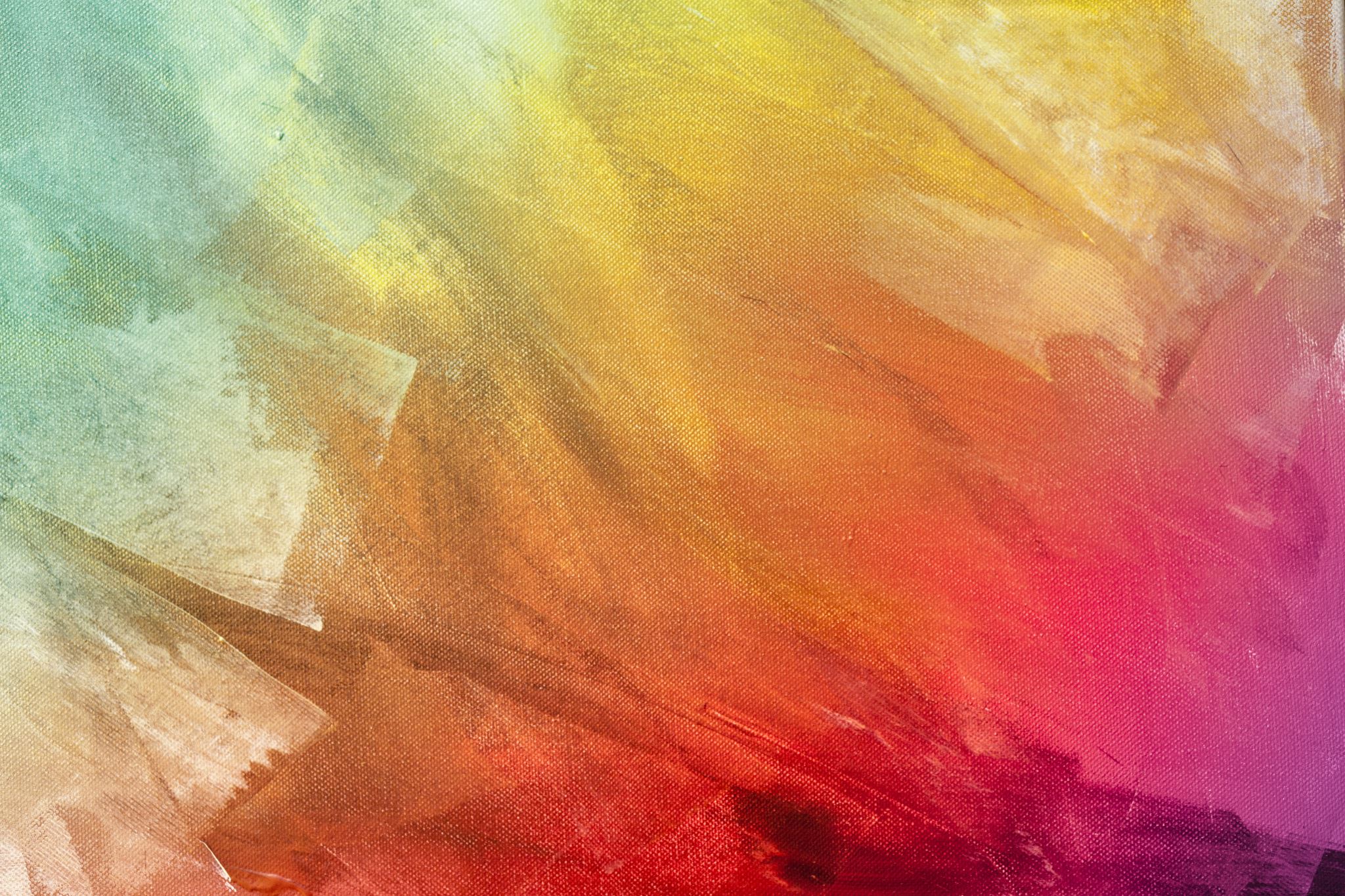 Enhanced rehabilitation in liver surgery @ CHU Liege                                                                            G. THIERRY
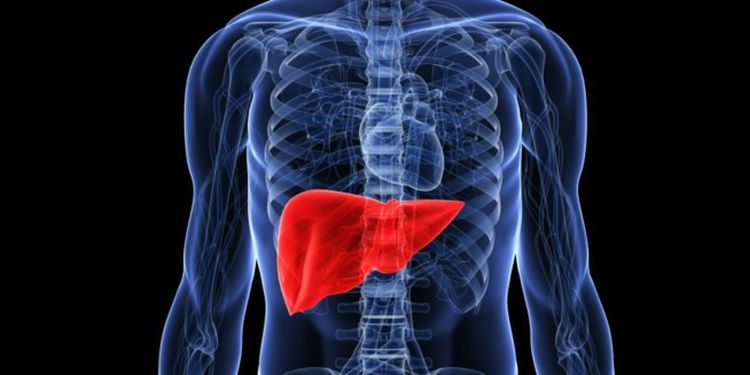 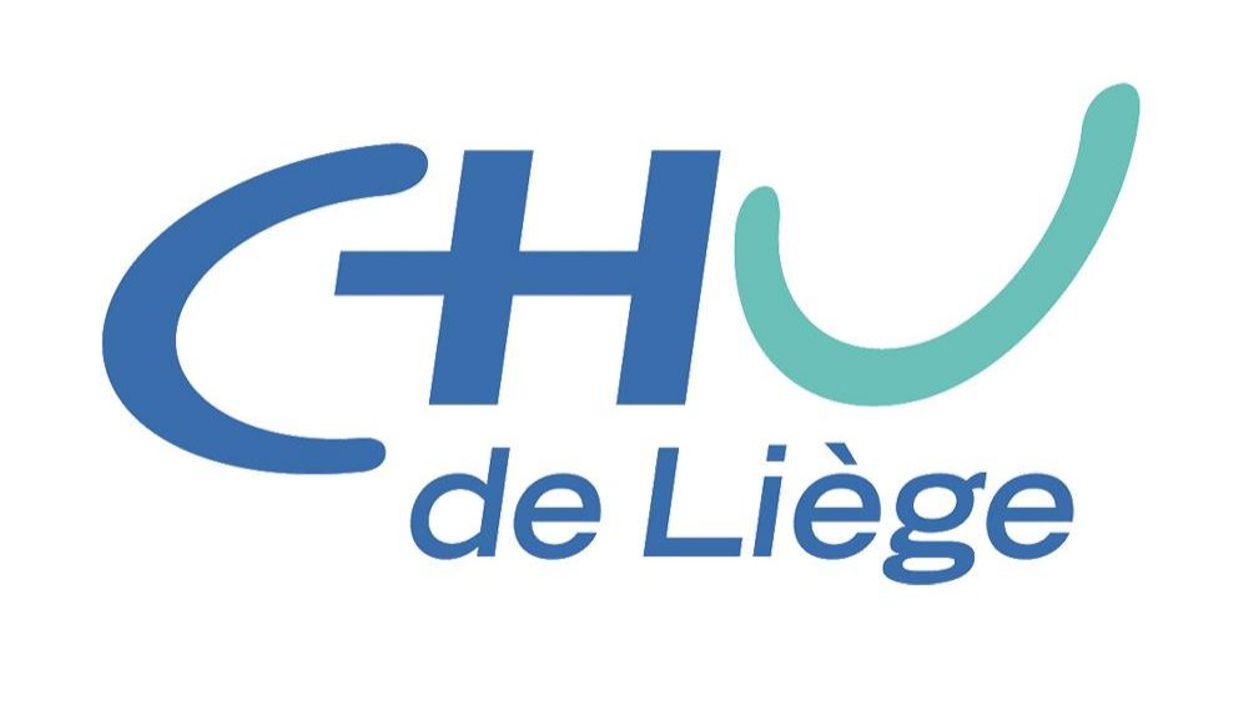 Principes de la réhabilitation améliorée
Concept 1997 chirurgie colorectale Danemark
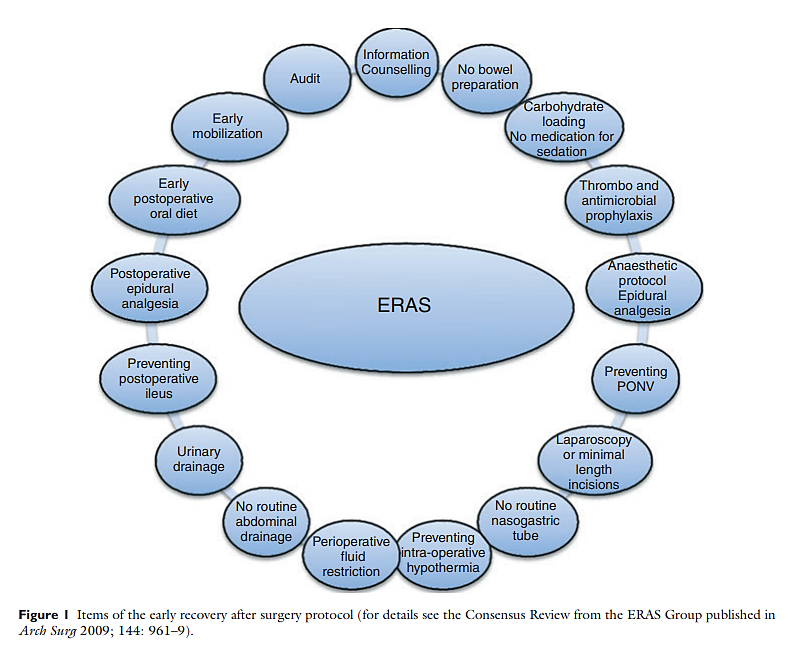 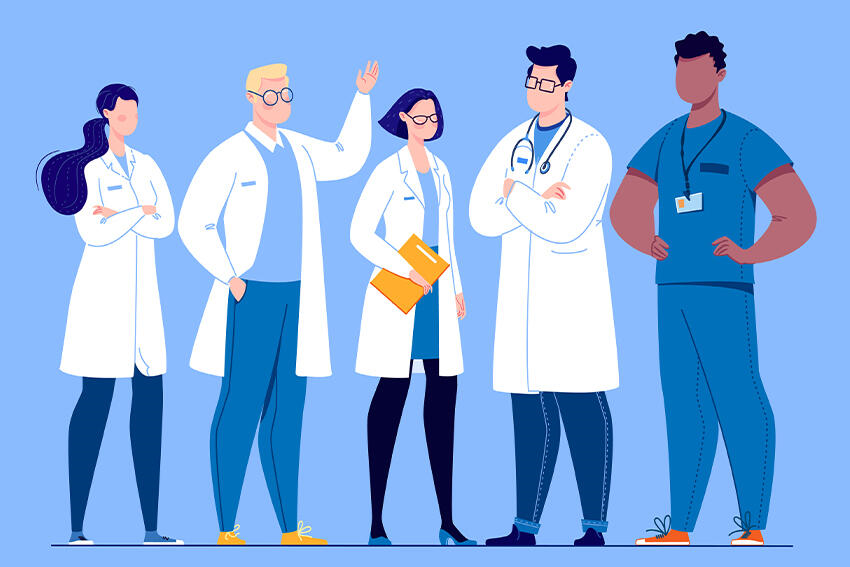 Un travail d’équipe
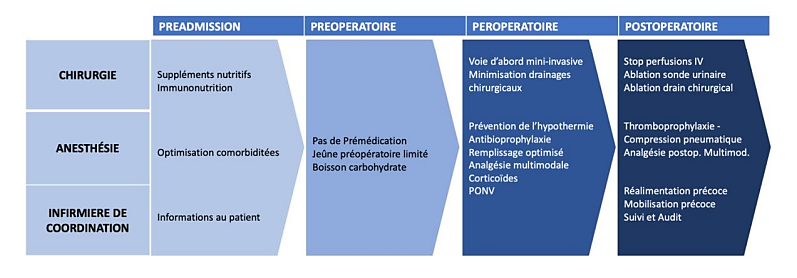 + Equipes infirmières + Nutritionnistes + Kinésithérapeutes
Un peu d’histoire
Instauration protocole institutionnel en colorectale CHU Liège 2015 
Label GRACE 2016 en chirurgie colorectale
Instauration protocole institutionnel en hépatique CHU Liège 2020
Label GRACE 2021 en chirurgie hépatique
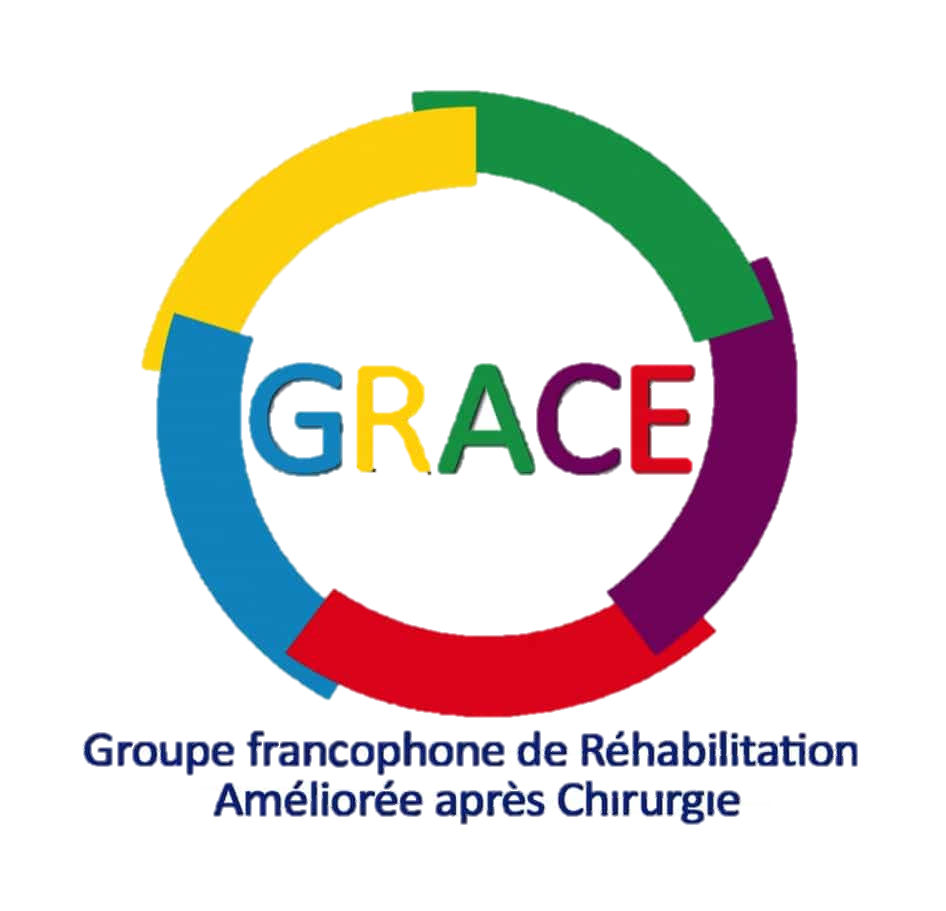 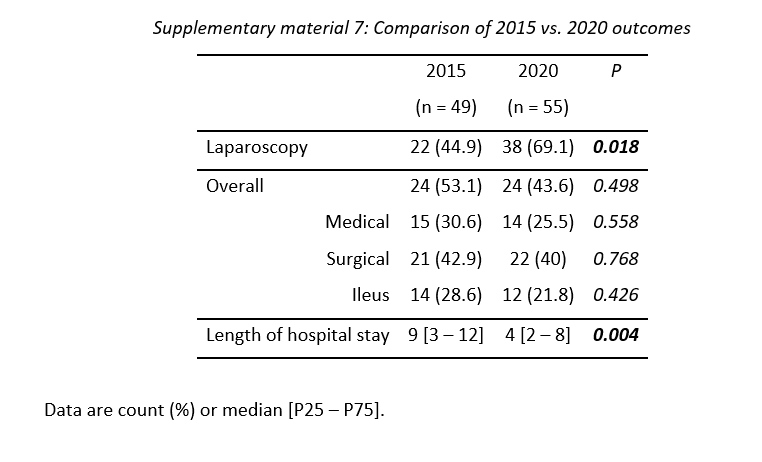 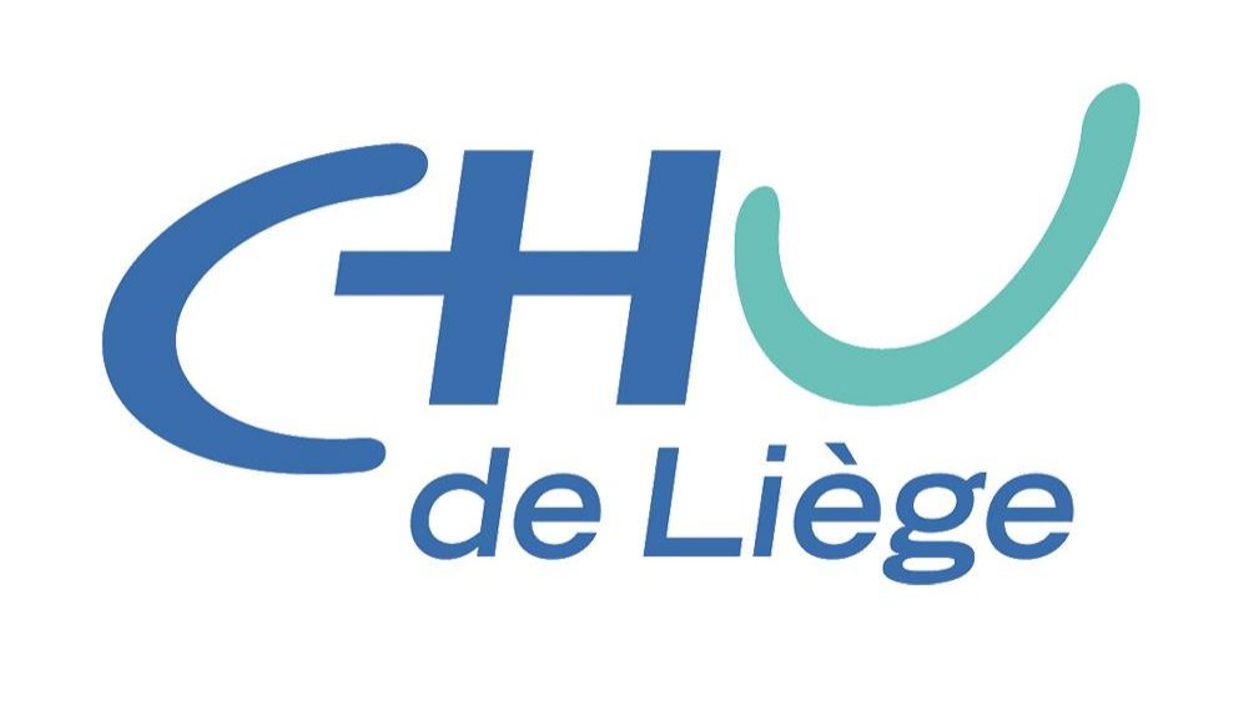 Notre protocole
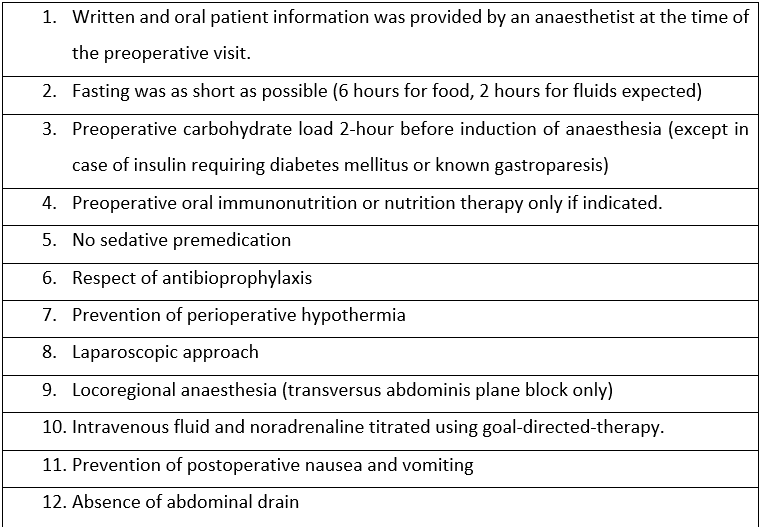 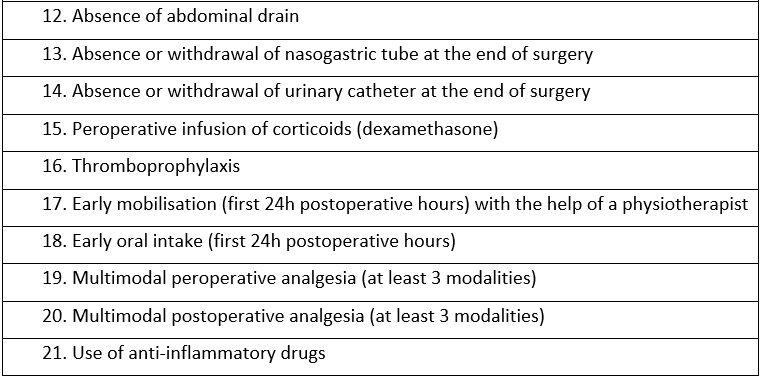 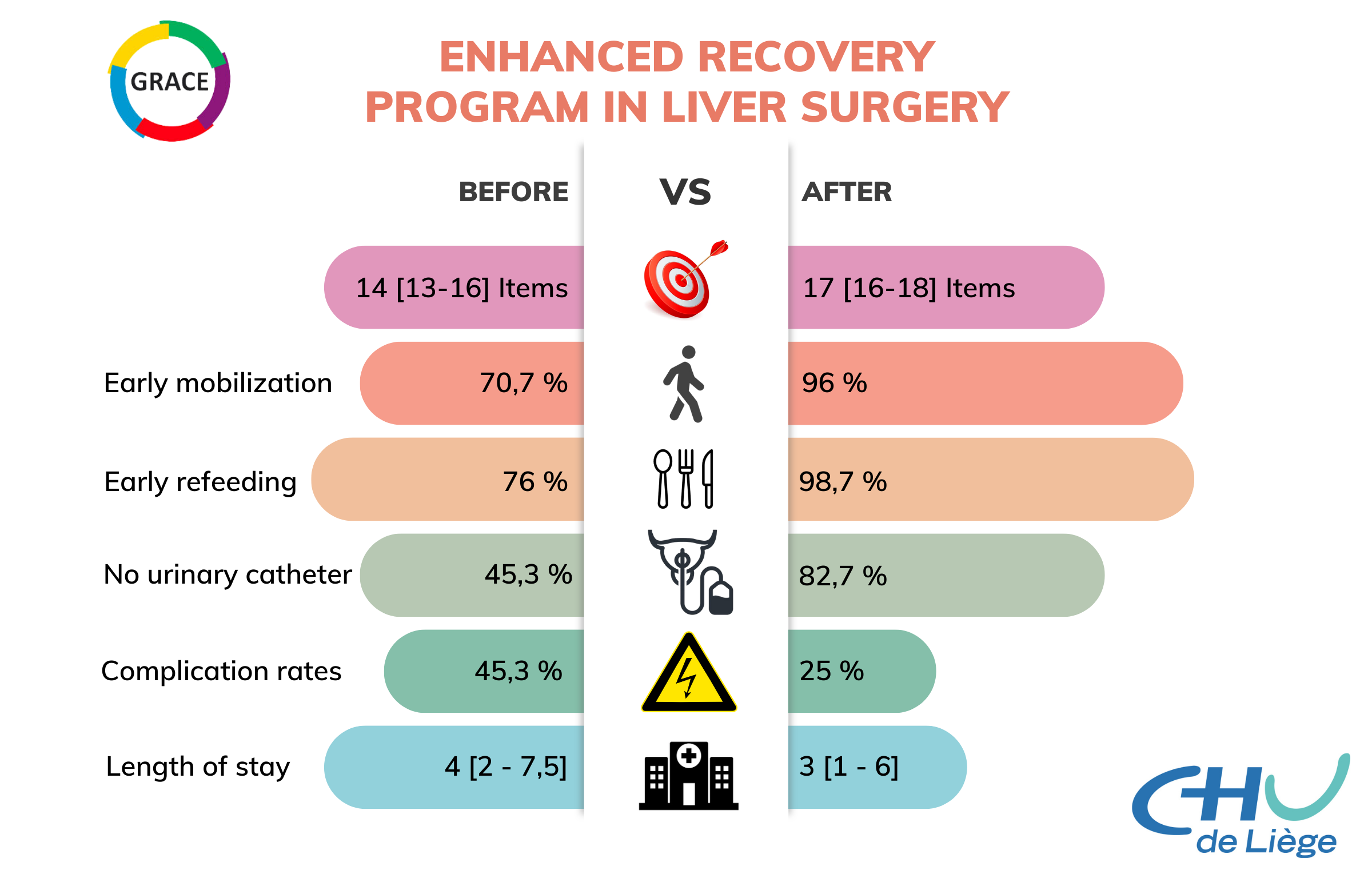 p < 0,001
p < 0,001
p < 0,001
p < 0,001
p = 0,0067
p = 0,03
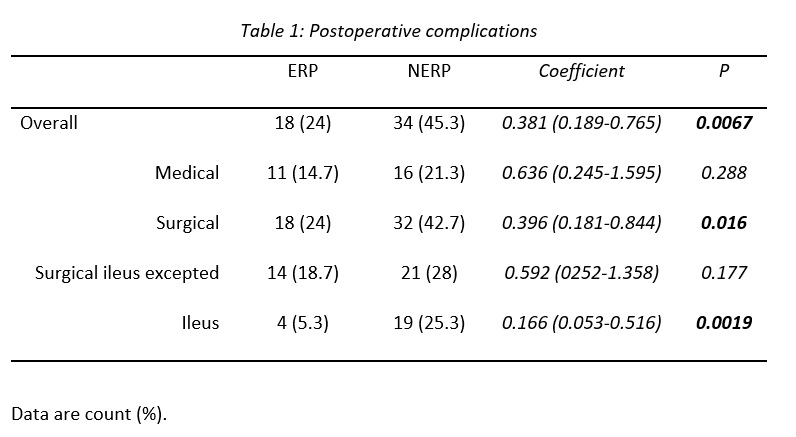 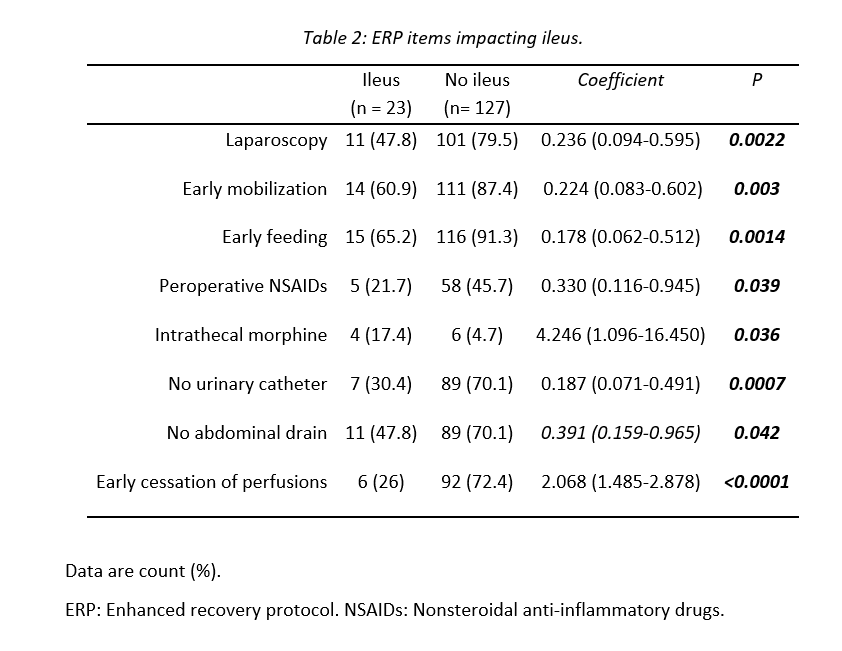 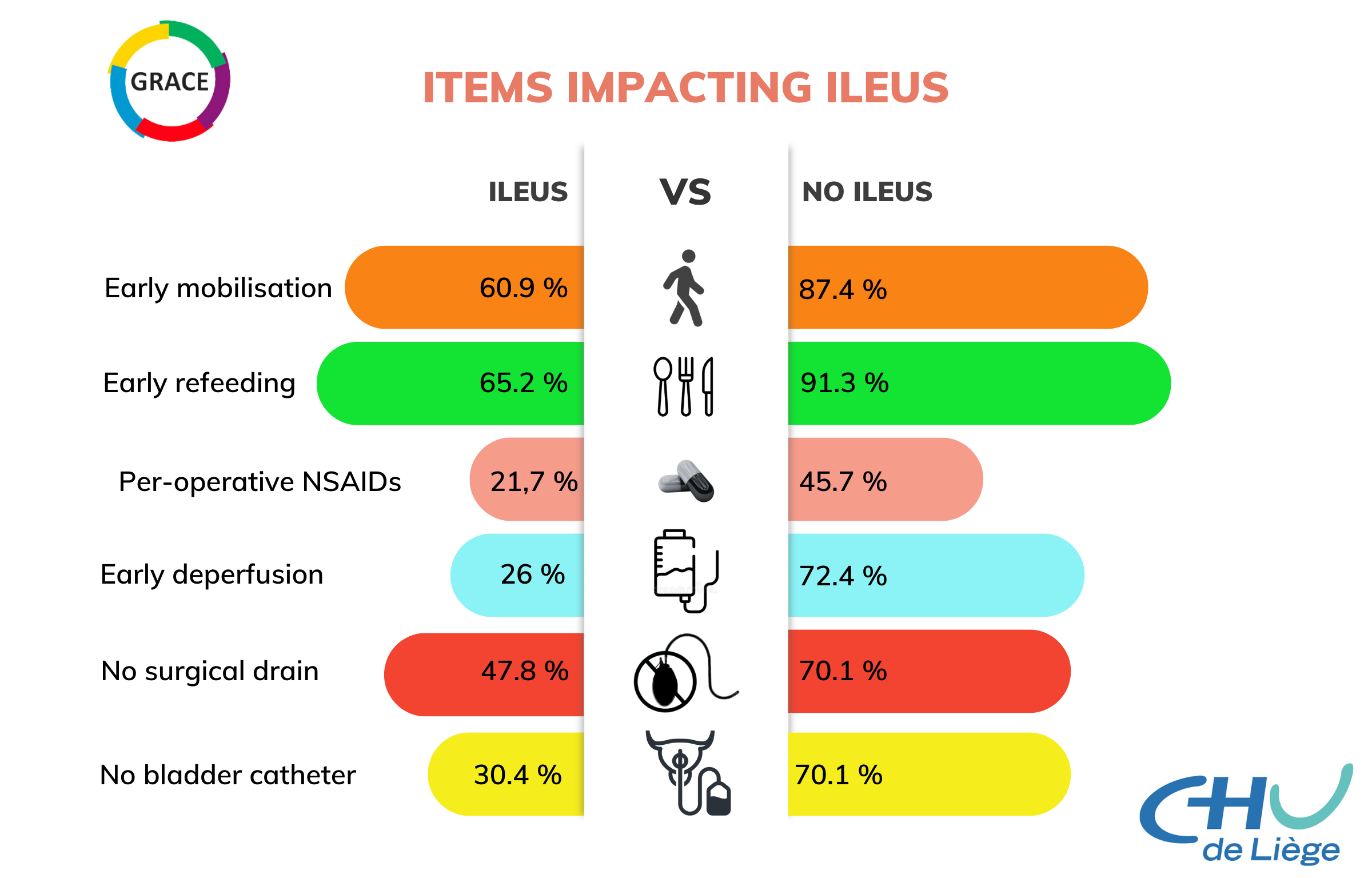 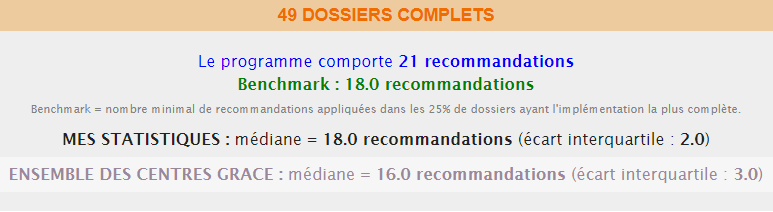 Résultats 2022
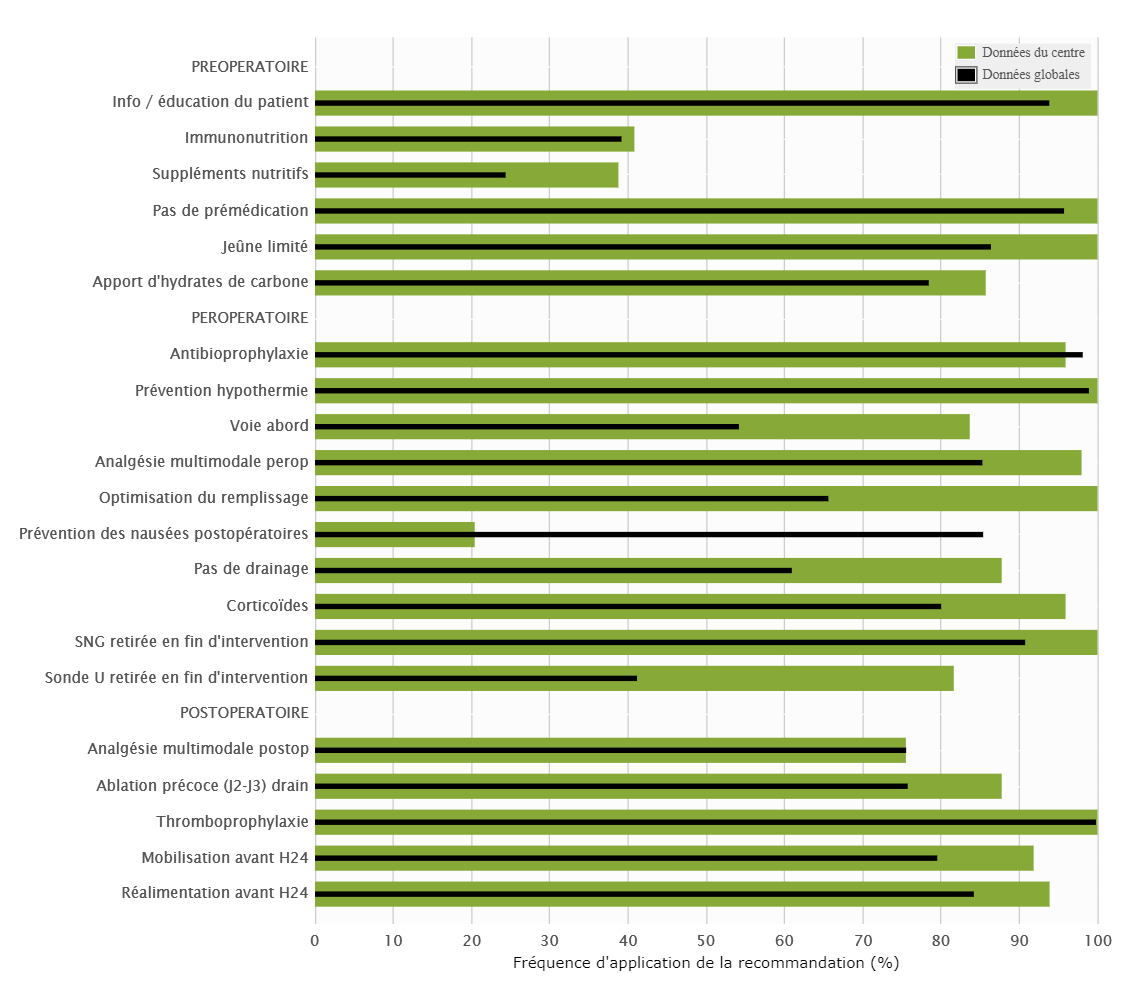 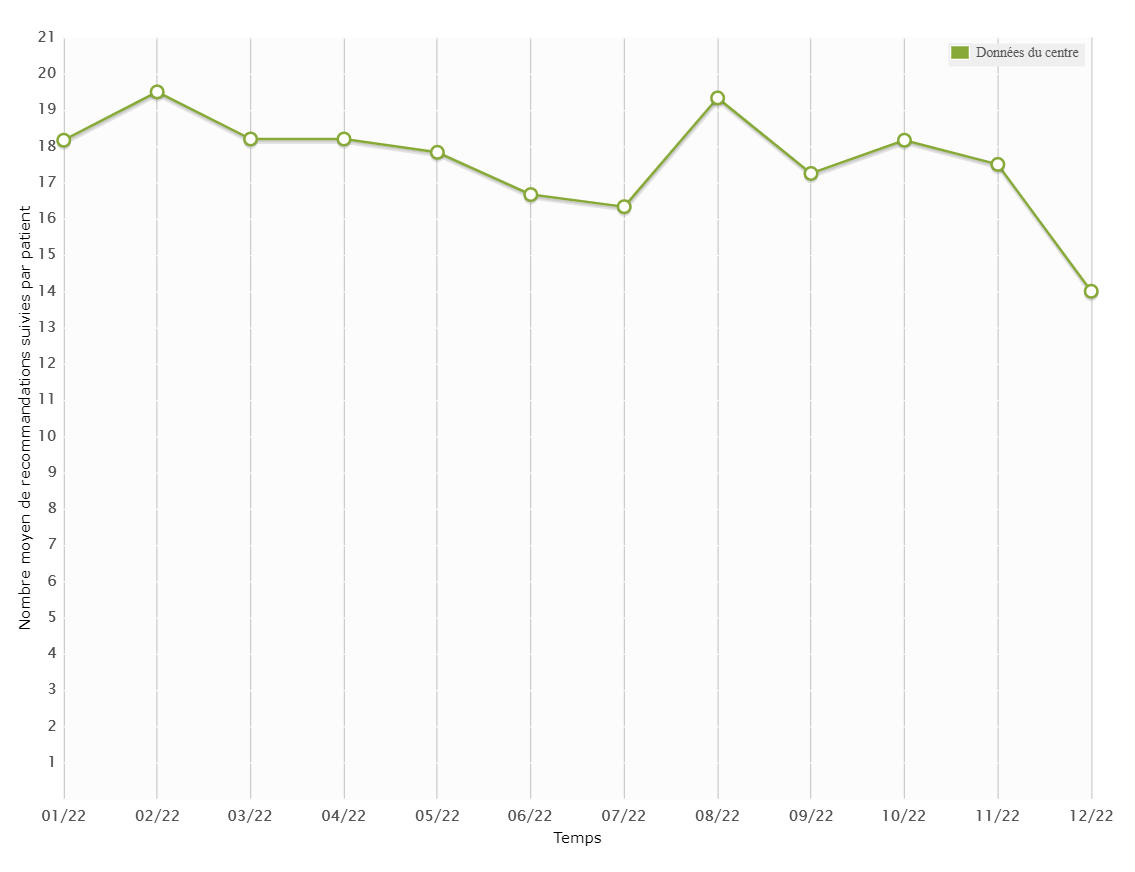 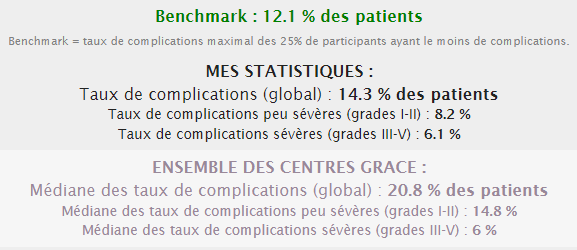 Résultats : Morbidités
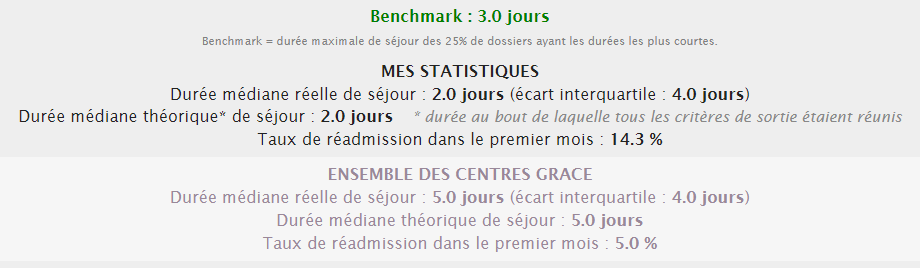 Résultats : Durées de séjour
Projet : protocole ERAS en transplantation hépatique
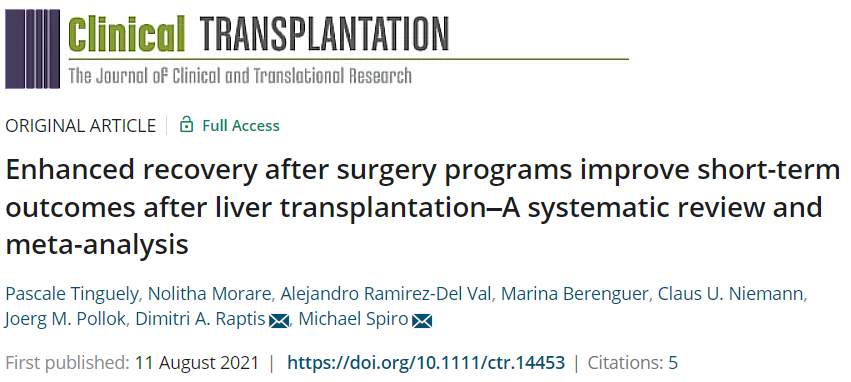 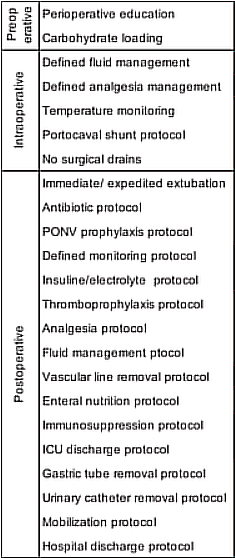 MELD < 25
First liver transplant
Surgery defined as “simple” by surgeon at end of procedure
Intraoperative transfusion < 6 units
DBD & DCD
Not multi-organ
Not fulminant liver failure
No pulmonary HT
No preoperative TACE or RFA
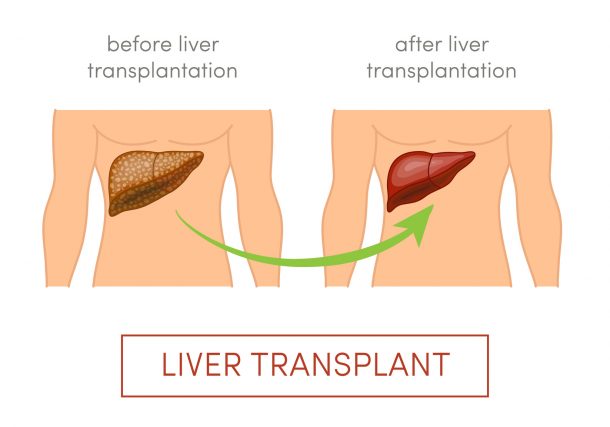 Merci
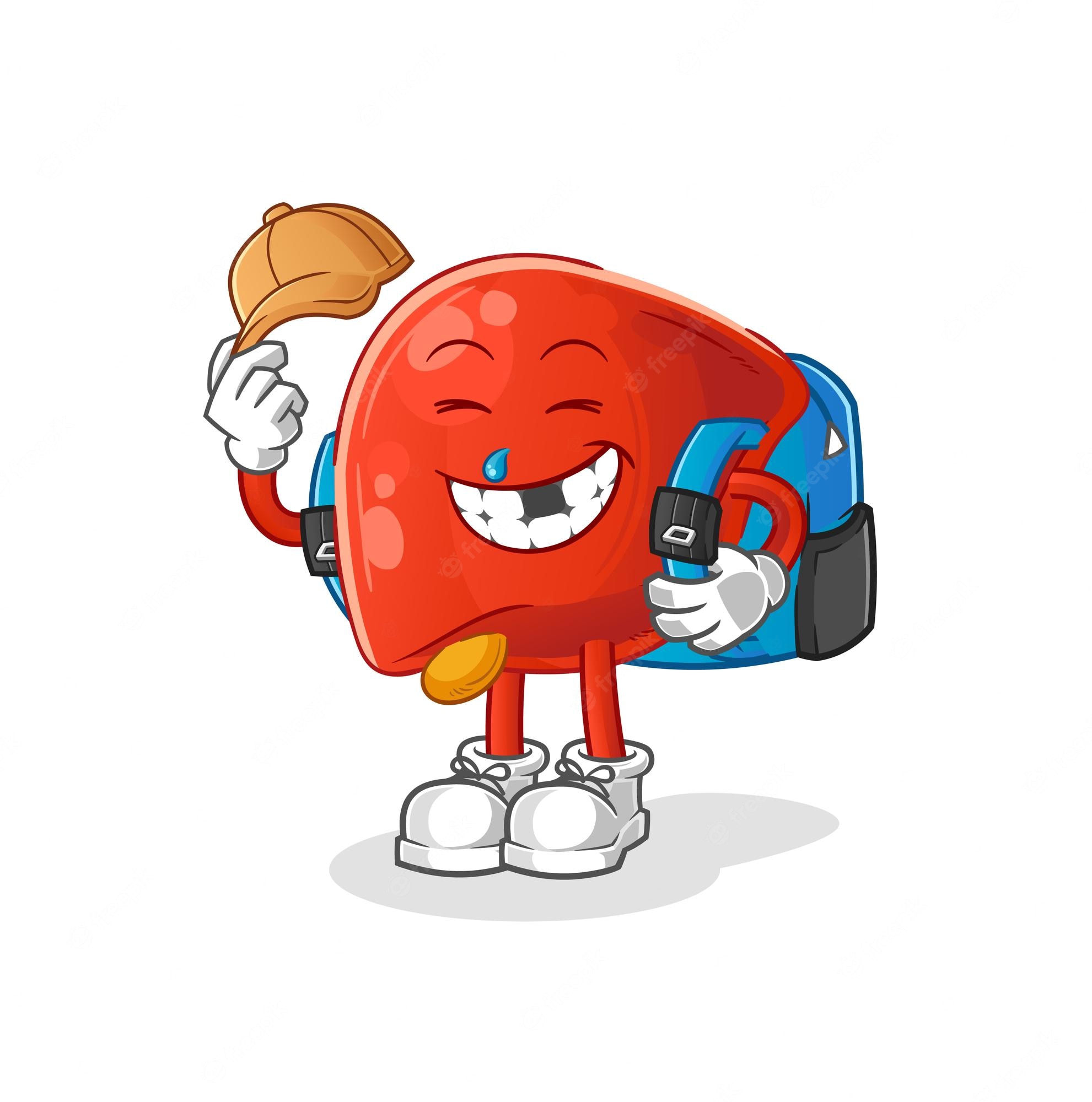